WRAP TSC/Co-Chairs CallWorkplan Progress UpdateDecember 19, 2018
Tribal Data WG
Fire and Smoke WG
Oil and Gas WG
Regional Technical Operations WG
Regional Haze Planning WG
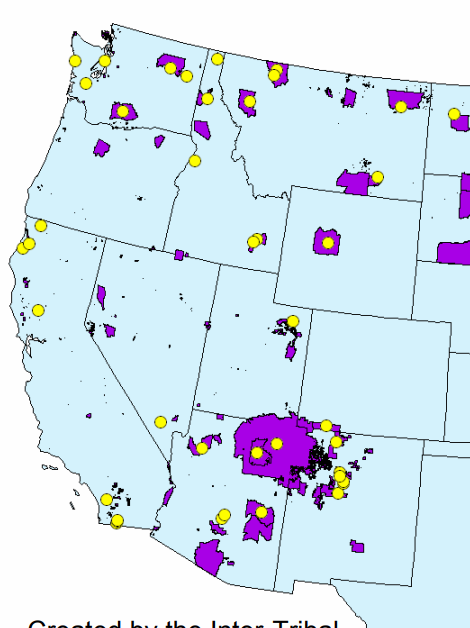 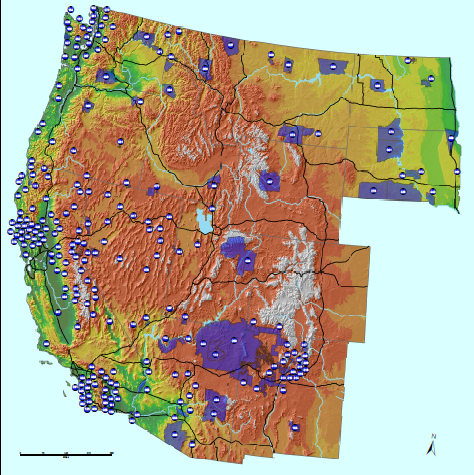 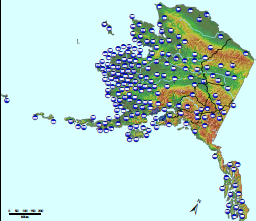 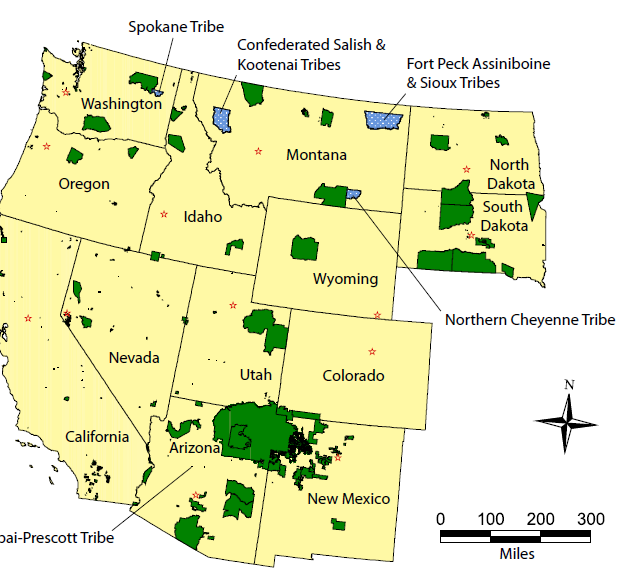 Tribal Data Work Group
Tribal Data Work Group
Co-Chairs:  Kris Ray (Colville Tribes) and Emma Ruppell (Bishop Paiute Tribe)
Call Schedule:  Monthly updates with committee and contractors
Website:  http://www.wrapair2.org/tdwg.aspx (under development)
Current Tasks/Projects
Working on the Tasks in the 2018 to 19 workplan
Data analysis
Outreach
Tribal Data Work Group Work Products and Next Steps
Contract with the Institute of Tribal Environmental Professional at Norther Arizona University; EN3 Professionals LLC
General WRAP outreach for RH 
Contact list for Tribes in the WRAP area
Map updating – create interactive maps and bring in new layers of information
Tribal AQS data gap study – which Tribes submit data and identification of issues
Tribal NEI data gap study – Identification of Tribes submitting to the NEI, Tribes conducting EI but not submitting
Tribal oil and gas EI studies – in coordination with OGWG
Consultation Protocol – process and timing of Consultation opportunities
WRAP webinars - Two or three planned, regional haze, WRAP tools, AQS or EI data
Next Steps
Monthly progress calls
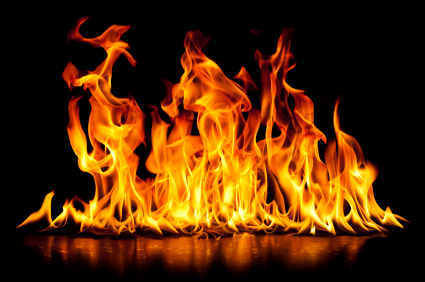 and
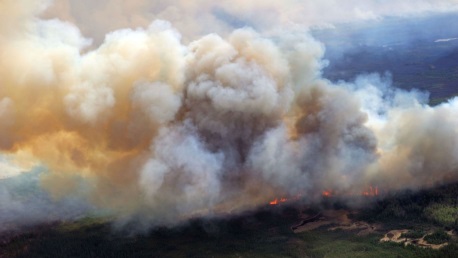 Fire and Smoke Work Group
Fire & Smoke Work Group
Co-Chairs:  Sara Strachan, Josh Hall (on detail, raking)
Call Schedule:  monthly or as needed
Website:  http://www.wrapair2.org/FSWG.aspx 

Current Tasks/Projects
2014 WRAP FNEI data review
Workplan revision
Status Report for Fire & Smoke Work Group
2014 WRAP FNEI data review
Approach
Revise the fire portion of the 2014 Base Year inventory
Status
Contractor, Matt Mavko, needs about 40 hours to complete revisions
Still on track to have it completed and passed to modelers by end of year/early 2019
Milestones
Discussed task during 12/13/18 workgroup call
Coordination and Next Steps 
Matt will keep group notified when he completes inventory
Revising workplan (dates and deliverables) for Jan. 16 deadline
Next FSWG call: Jan. 28, presentation on Utah’s Smoke Management Plan
Gearing up for next tasks: multi-year baseline and 2028 fire inventory projections
Oil and Gas Work Group
Oil and Gas Work Group (OGWG)
Co-Chairs:  
Amanda Brimmer, Regional Air Quality Council (RAQC), Denver, CO
Mark Jones, New Mexico Environment Department, Santa Fe, NM
Darla Potter, Wyoming DEQ - Air Quality Division, Cheyenne, WY
Call Schedule:  
OGWG - 2nd Tuesday, every other month @ noon MT
December 11, 2018
Upcoming - Special Workplan Call January 22, 2019
Upcoming - February 12, 2019
OGWG Project Management Team (PMT) Calls – as needed
November 16
Upcoming - January 9
Representation:
Federal, state, local, TSC & other WG co-chairs, and consultants
Website:  
https://www.wrapair2.org/OGWG.aspx
9
Status Report for Oil and Gas Work Group
* Posted on OGWG webpage
Survey Overview
Survey will be filled-out in two phases
Phase 1:  Agencies fill-out survey based on internal data sets
Phase 2:  Operators fill-out survey (top 3-5 operators in each basin)
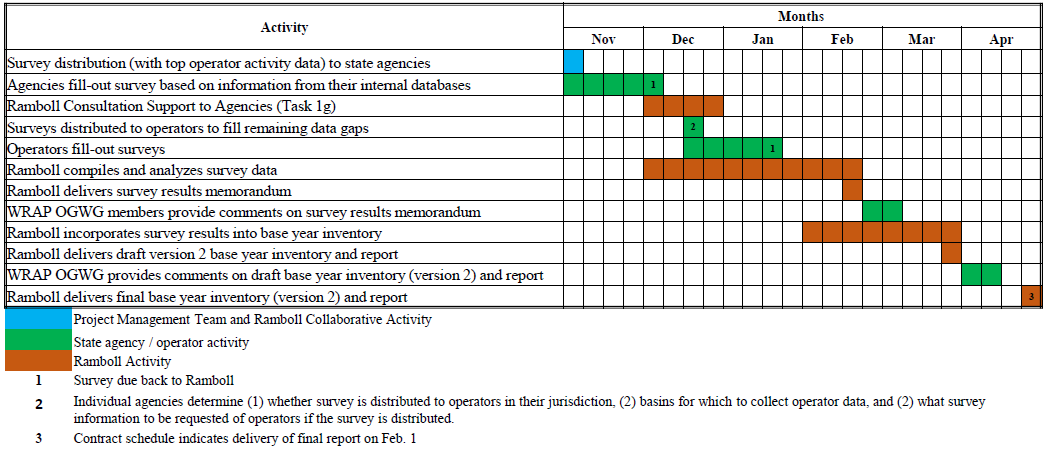 12/11/18 OGWG Call
Status Report for Oil and Gas Work Group
Status, Schedule & Looking Ahead
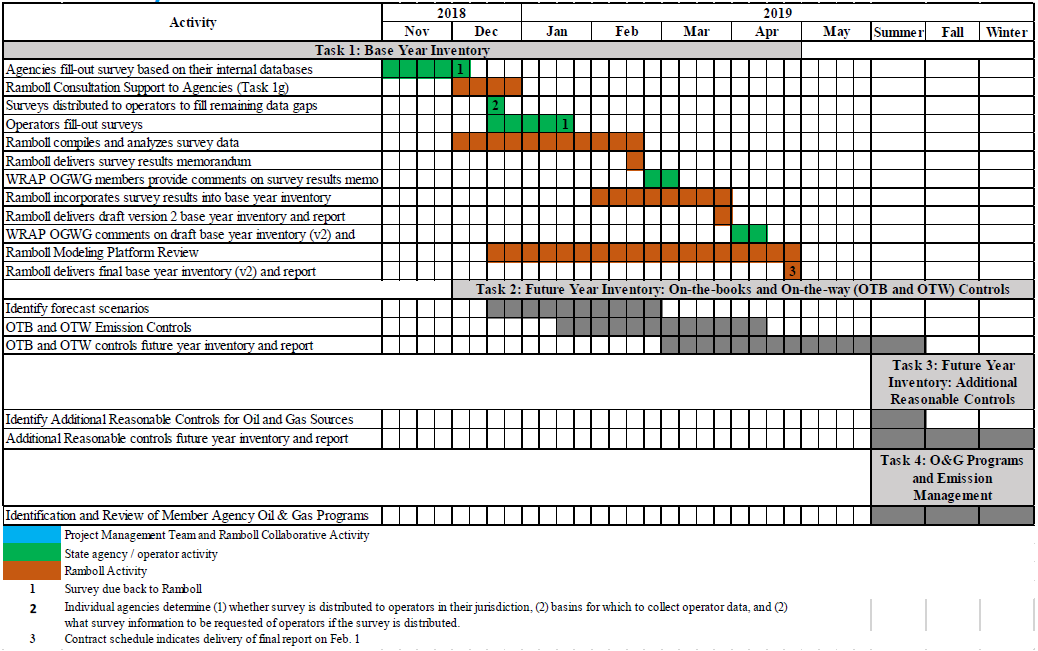 12/11/18 OGWG Call
Regional Technical Operations Work Group
RTOWG Work Group
Co-Chairs:  
Gail Tonnesen (EPA R8)
Kevin Briggs (CO CDPHE)
Mike Barna (NPS ARD)
Call Schedule: 
Next call: late January 2019
RTOWG co-chairs participating in other workgroup calls
Website:  
http://www.wrapair2.org/RTOWG.aspx
Status Report for RTOWG
Joint RTOWG / Control Measures Subcommittee call, 12/12/18
Overview of Control Measures Subcommittee’s “Reasonable Progress Source Identification and Analysis Protocol” – Curt Taipale (CDPHE)
Options for Single-Source Visibility Ranking/Evaluation with Modeling Tools presentation – Ralph Morris (Ramboll)
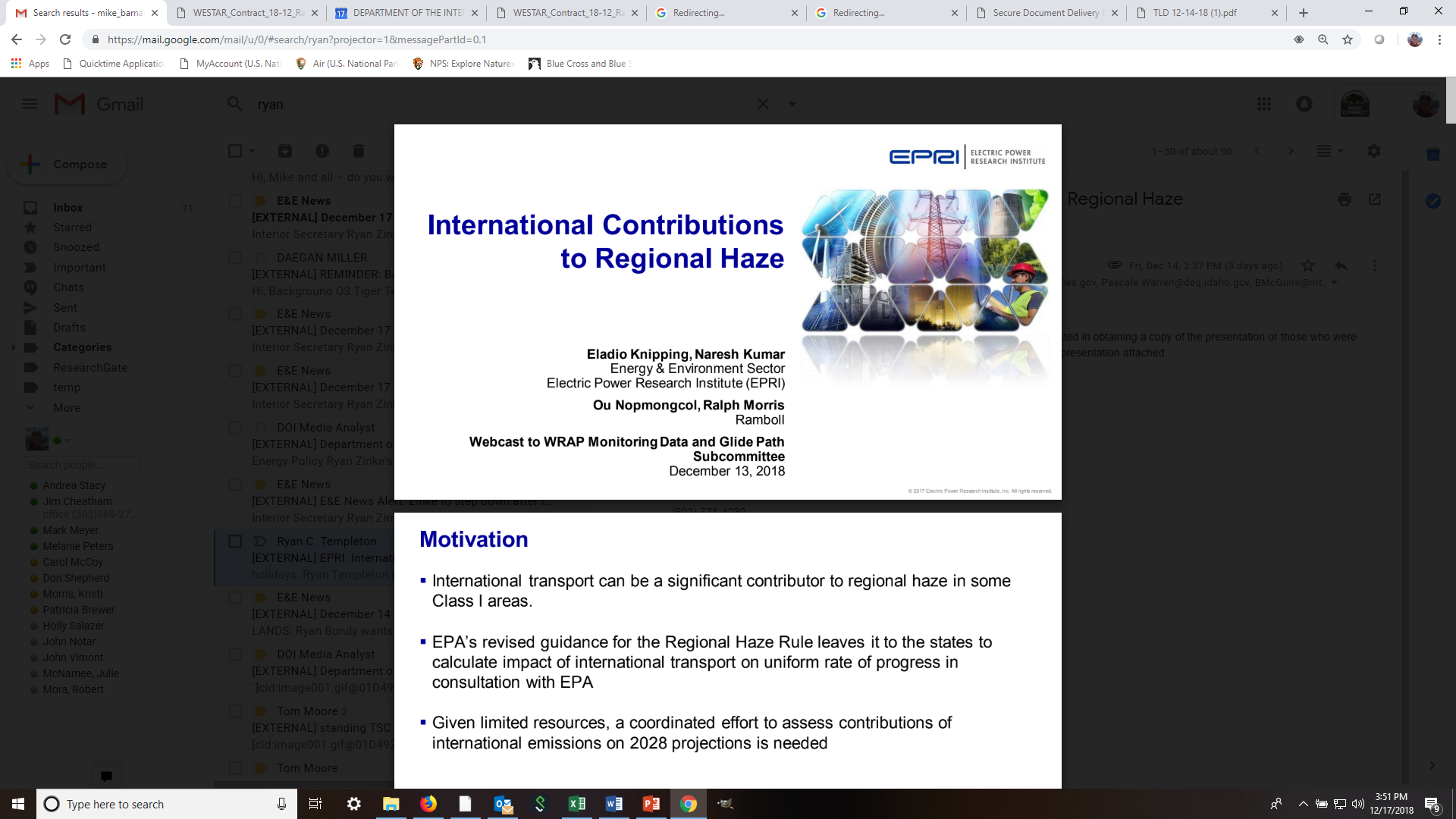 Participated in the Monitoring Data and Glide Path Subcommittee call, 12/13/19
Participated in HAQAST haze and ozone calls; HAQAST meeting Jan. 3-4, 2019 in Phoenix
Status Report for RTOWG
Development of initial 2014 modeling platform
Approach
Implement an initial modeling platform for 2014
Status
Modeling contract awarded to Ramboll for phase 1
Milestones
(see following slide)
Coordination and Next Steps 
~bi-weekly team calls
Status Report for RTOWG
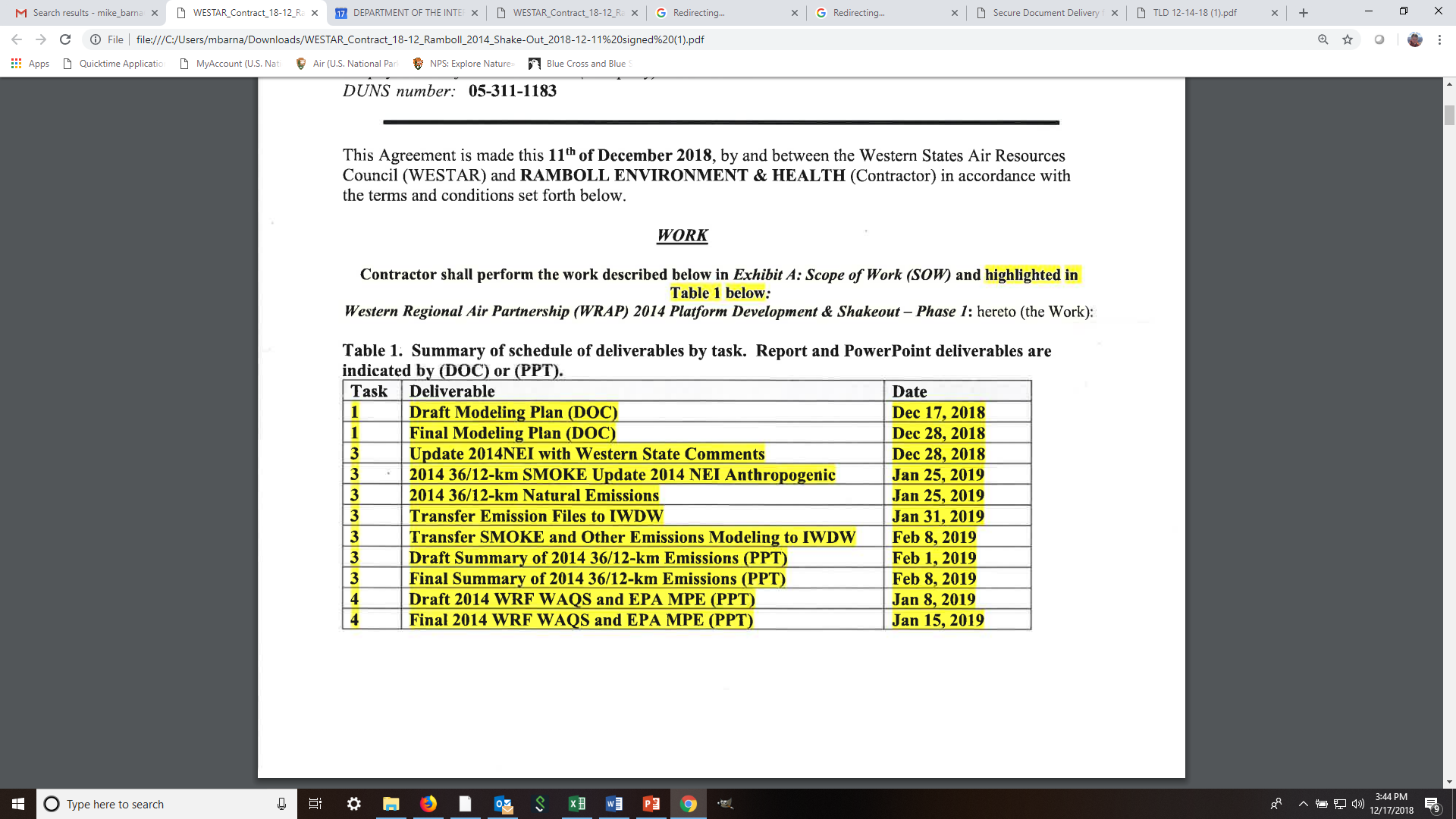 Status Report for RTOWG
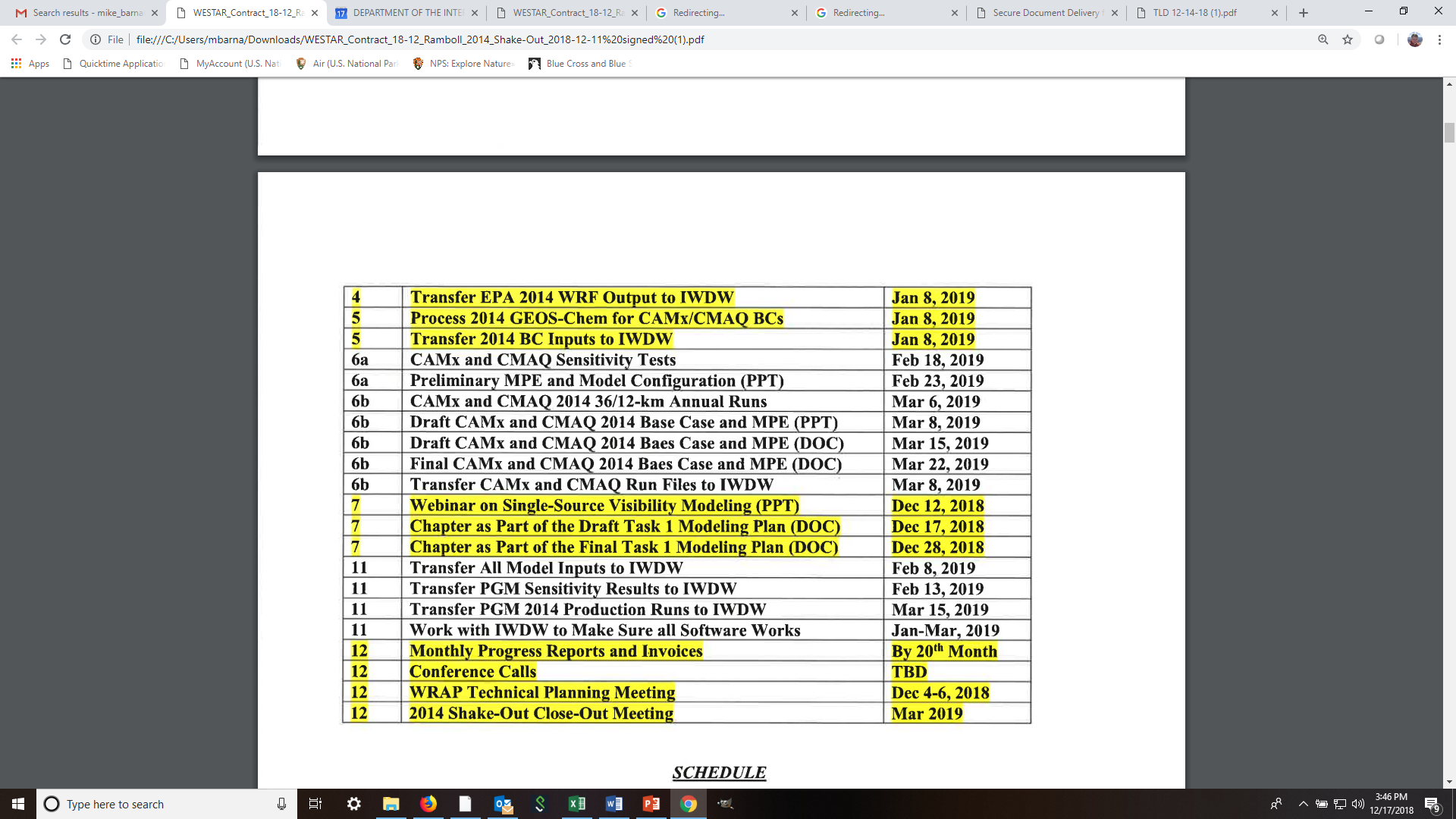 Regional Haze Planning Work Group
Regional Haze Planning Work Group
Co-Chairs:		Tina Suarez-Murias (CARB) & Jay Baker (UT DEQ)
Call Schedule:  	1st Tuesday every even month, noon-2PM Mountain Time
Website: 		 https://www.wrapair2.org/RHPWG.aspx

Current Activities & Questions:
Deliverables from all five subcommittees prior to docket
Evaluating Work Group and Subcommittee Coordination, Overlap, and Roles
Figuring out task revisions for 2019 in Work Plan vs. State Responsibilities
Transition to Training for tool (deliverable) use and SIP writing
States assessing Source Controls in 2019 in order to Forecast for 2028
[Speaker Notes: Sending out a calendar list to RHPWG to keep states on track with “what’s due” Action Items

Will likely meet once a month for process and training purposes]
Regional Haze Planning Work Group
Regional Haze Planning Work GroupMonitoring Data & Glide Path Status Report
Approach
Evaluate proposed EPA tracking metric with alternative extreme episodic event (E3) thresholds and other options for selecting the 20% Most Impaired Days (MID) in the west
Set up Excel spreadsheet and R code analysis to test variables on 26 representative IMPROVE sites, which each State can use to analyze their IMPROVE sites using FED dataset
Develop methodologies for evaluating Natural Condition alternative estimation techniques for future testing 

Status
Recommended EPA’s proposed metric as WRAP suggested metric methodology for Most Impaired Days
Prepared draft document outlining potential alternative metrics, how to evaluate alternative, and coordination with other organizations
Contractor support to develop data substitution methodologies
Exploring ideas for natural condition estimation 
Updated data evaluation tools to include 2017 datasets
Preparing draft summary documentation of work completed to date

Milestones
Subcommittee summary document draft document under Work Group review in December
Contractor preparing report documenting data patching and data substitution using State feedback

Coordination and Next Steps and Tasks
Draft summary document presented to RHPWG (all states, FLMs, tribes, EPA) for feedback
Research methodologies for Baseline and 2064 Natural Conditions adjustment (Glide Path slope and endpoints)
Coordinate with Modeling and Emission Inventory subcommittee to determine metric needs for modeling
Research methods for Uniform Rate of Progress adjustment (prescribed fire and international impacts)
Regional Haze Planning Work GroupShared Database Status Report
Approach
Assure that publically accessible database has useful information for states to use in SIP preparation
Work with CIRA contacts to share state needs and evaluate design of TSS v.2
  
Status
Reviewing Haze Analysis and Visibility Summary Tools on draft TSS v.2
Comments compiled for CIRA collaborator’s monthly response
Developing documents for eventual resource links on TSS v.2 (coordinate with other subcommittees)

Milestones
Working on titles, labels and interpretation of some graphics
Overview of Regional Haze Planning document soon to be added to docket
Draft glossary available on TSS v.2 – will be updated
Developing FAQ document

Coordination and Next Steps
Working with RHPWG and other Subcommittees on documentation needs for posting to TSSv.2 or webpage
Collaborators continue to develop updates for review – running list of most recent updates on TSS v.2 home page
Subcommittee continues to suggest improvements through the SC Lead, who consolidates repetitious comments
Regional Haze Planning Work GroupEmissions Inventory & Modeling Protocol Status Report
Approach
Collect and collate emissions data from all states (2014 and future forecasts)
Photochemical modeling for CONUS western states

Status
State comments/revisions on emissions are being used to create documentation for the modeling contractor
Photochemical modeling contract reviewed before release

Milestones
Completed review of 2014 NEI v2 and compiled revisions requested by states into report for RHPWG review and consensus prior to docket
                              
Coordination and Next Steps
Subcommittee Lead and Contractor formatting base year revisions into model ready format over next few weeks
Work with RTO Work Group to secure contractor for baseline and future year modeling
Get 2014 data from Oil & Gas and Fire & Smoke Work Groups model-ready by Spring 2019
Coordinate with Fire & Smoke Work Group on multi-year averages to use for future year modeling
Regional Haze Planning Work GroupControl Measures Status Report
Approach
Develop Reasonable Progress Protocol for States to identify and assess emissions reductions from Non-Mobile Anthropogenic Sources within their State
Develop means to demonstrate these reductions improve visibility in Class I Areas
 
Status
Interpret EPA proposed guidance for 80% of non-mobile anthropogenic sources (facility/unit/source category)
Propose screening tools to identify sources (e.g. generally focus on SO2, SO4, NOx, and PM pollutants > 100 tpy; evaluate source emissions over distance from CIA: “Q/d > x”; and confirm sources with WRAP WEP analysis)

Milestones
Develop and circulate schedule for States’ input to other Work Groups and contractors (pending)
Draft WRAP Reasonable Progress Source Identification and Analysis Protocol to be shared with RHPWG soon

Coordination and Next Steps
Review four-factor methods and visibility impact options (e.g. plume modeling, WEP) 
Work with other Work Groups on multi-year emissions averaging if needed for cost-benefit analysis or modeling
Reconcile Area Source Emissions categories vs. Stationary Source facilities with multiple units for control analysis
Determine needs for contractor assistance
[Speaker Notes: -Circulate Screening Techniques “menu” as working draft to states for use as guidance selecting “target sources” 
-Meeting on Tuesday (after) this was submitted – so report anything additional]
Regional Haze Planning Work GroupConsultation and Coordination Status Report
Approach
Recommend a framework for State/State, State/Local Air Agency, State/ FLM consultation and for coordination with EPA and Tribes 
Provide potential ideas for communication and outreach with stakeholders and the public

Status
Prepared and presented three-tier framework for consultation & coordination with key informal consultation junctures identified
Preparing white paper that provides more detail on the framework
Coordinating with TDWG, FLMs, EPA to develop discussion questions to guide informal consultation efforts

Milestones
Draft contractor report on Regional Haze Planning Readiness circulated to states for comment by 12/20
Consensus on 12/11 from RHPWG on three-tier framework for consultation & coordination

Coordination and Next Steps
Coordinate 2019 webinar schedule with TDWG trainings and set dates for webinars in consultation with other work groups and subcommittees
Coordinate with TDWG and FLMs to update key contact lists
Draft white paper for feedback from RHPWG
[Speaker Notes: States should review the Planning Readiness draft report (sent to state leads) and submit their comments by December 20.
The three-tier framework for informal consultation/coordination was approved by consensus by the RHPWG, which will allow the subcommittee to move forward completing the draft white paper
Look forward to a schedule of educational webinars in 2019]
End of Workplan Progress Update